Chapter 14
Fluids
Outline
Fluid
Density
Pressure
Fluid at Rest
Pascal’s law
Buoyant Forces and Archimedes’s Principle
Continuity Equation 
Bernoulli’s Equation
14-1  fluids, density and pressure
Fluids
A fluid, is a substance that can flow , like water or air, and conform to a container.
The term fluid refers to gases and liquids. Gases and liquids both have atoms/molecules that are free to move around.
 Density
Is a mass per unit volume.
ρ = m/V
SI units:  kg/m3
Mass is a Scalar quantity.
14-1  fluids, density and pressure
Pressure 
The pressure, force acting on an area, is defined as:
We could take the limit of this for infinitesimal area, but if the force is uniform over a flat area A we write
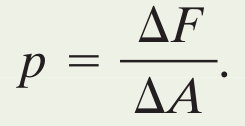 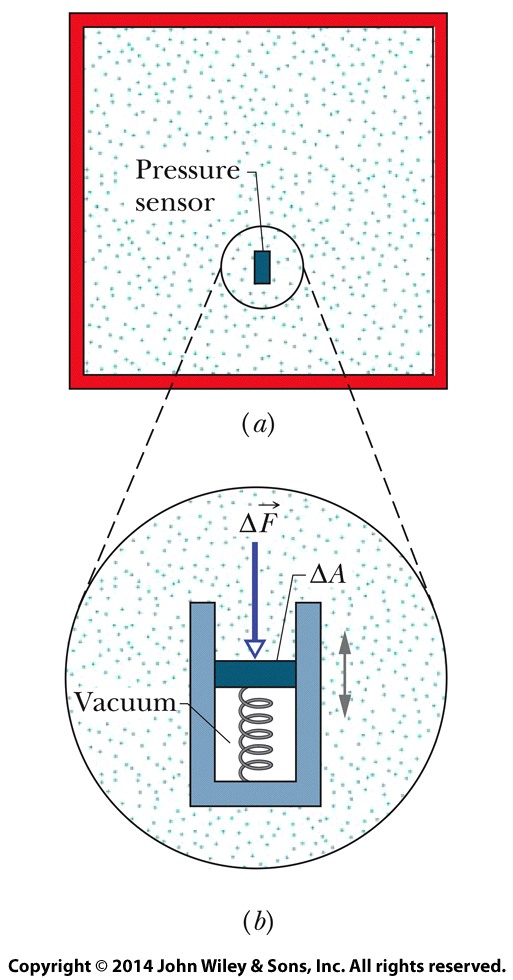 Eq. (14-3)
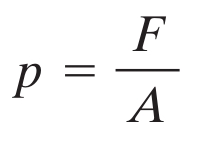 Eq. (14-4)
14-1  fluids, density and pressure
Pressure is a Scalar quantity, but the Force is a Vector quantity.
The atmosphere  is the average pressure of the atmosphere at the see level.
Units: the pascal  (1 Pa = 1 N/m2)          the atmosphere (atm)          the torr (1 torr = 1 mm Hg)          the pound per square inch (psi)
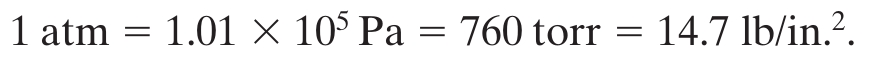 Example 14.01
A living room has floor dimensions of 3.5 m and 4.2 m and a height of 2.4 m.
Where    air =1.21 kg/m3 ,       P=1.01×105 N/m2
(a) What does the air in the room weigh when the air pressure is 1.0 atm?
(b) What is the magnitude of the atmosphere's force on the floor of the room?
Solution
(a)
W =mg=  Vg
=418N
= 1.21 kg/m3 × (3.5m× 4.2m × 2.4m) × 9.8m/s2
(b)
F=PA
=1.01×105 × (3.5 m× 4.2m)
= 1.5×106 N
F=P(LW)
14-2 Fluids at Rest
Hydrostatic pressures are those caused by fluids at rest (air in the atmosphere, water in a tank)
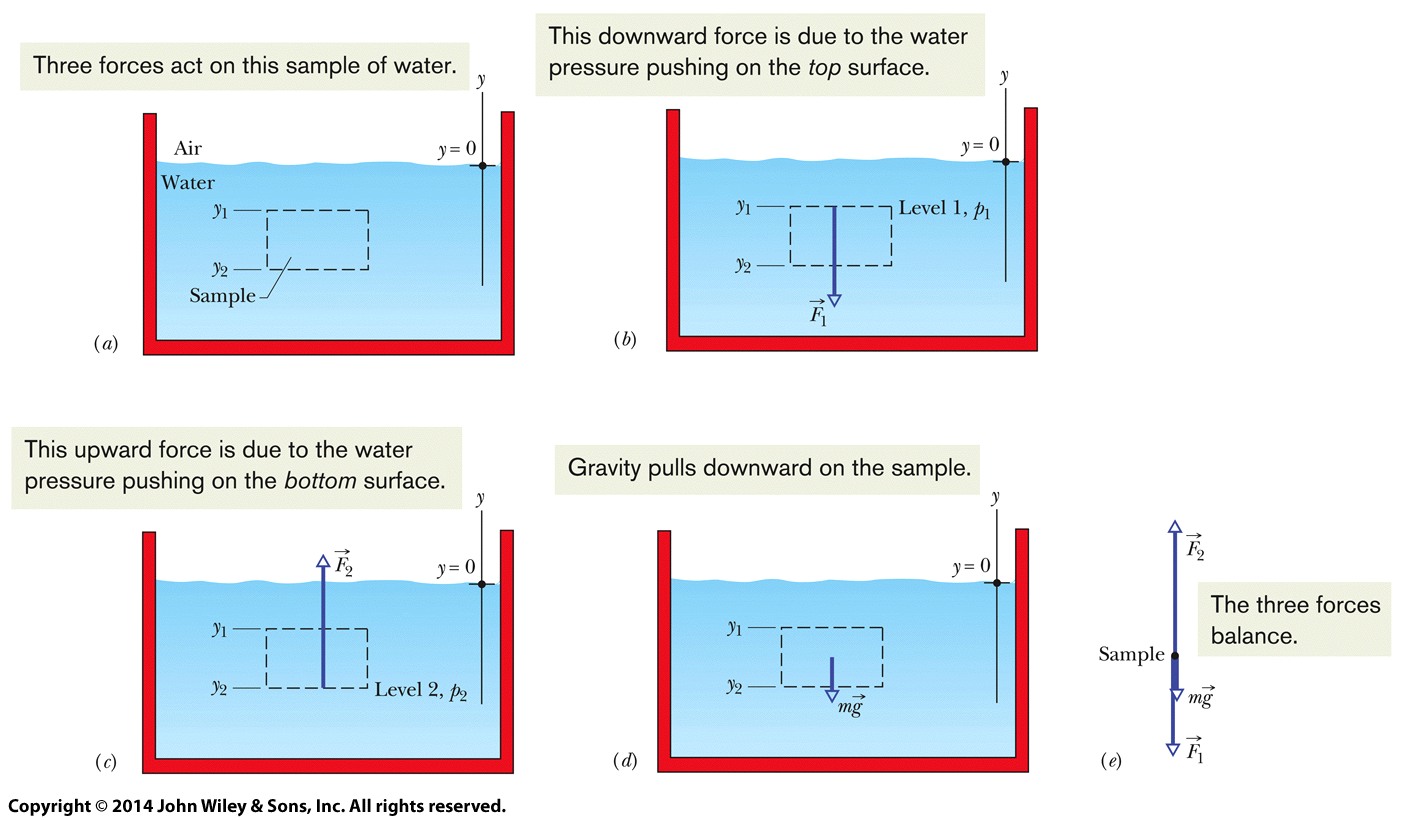 14-2 Fluids at Rest
Write the balance of forces:
Rewrite: forces with pressures, mass with density
For a depth h below the surface in a liquid this becomes:
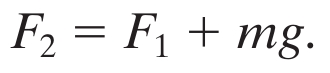 Eq. (14-5)
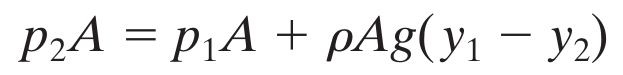 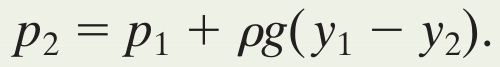 Eq. (14-7)
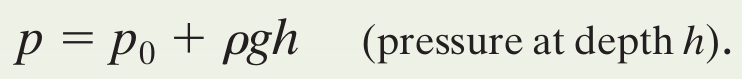 Eq. (14-8)
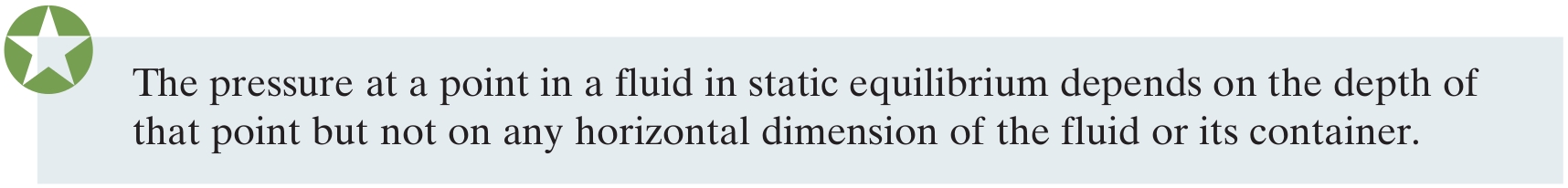 14-2 Fluids at Rest
The pressure P in equation 14-8 is the absolute pressure
The pressure p0, the pressure due to the atmosphere, and the additional pressure from the fluid
The difference between absolute pressure and atmospheric pressure is called the gauge pressure because we use a gauge to measure this pressure difference.
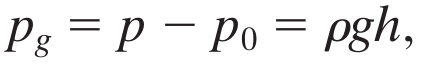 Problem 21 , page 51
What gauge pressure must a machine produce in order to suck mud of density 1800 kg/m3 up a tube by a height of 2.0 m?

Solution:
ρ = 1800 kg/m3 
h =  2.0 m

p = ρgh = 1800 ✕ 9.8 ✕ 2 = 35.28✕103 N/m2
14-2 Fluids at Rest
Answer: All the pressures will be the same. All that matters is the distance h, from the surface to the location of interest, and h is the same in all cases.
Pressure Depends on Depth, not Shape
Pressure at a Given Depth is Constant
Example 14.03
The U-tube in Figure contains two liquids in static equilibrium: Water of density (w = 998 kg/m3) is in the right arm and oil of unknown density x is in the left. Measurement gives l = 135 mm and d = 12.3 mm. What is the density of the oil?
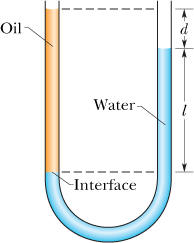 Solution
Pint = p0 + ρwgl         (right arm)
Pint = p0 + ρxg(l+d)         (left arm)
Equating these two expression:
14-3  Measuring Pressure
Mercury barometers
Use to measure atmosphere pressure.
The height difference between the air-mercury interface and the mercury level is h:

Height of mercury column is numerically
 equal to torr pressure only if:
Barometer is at a place where
 g has its standard value
Temperature of mercury is 0°C
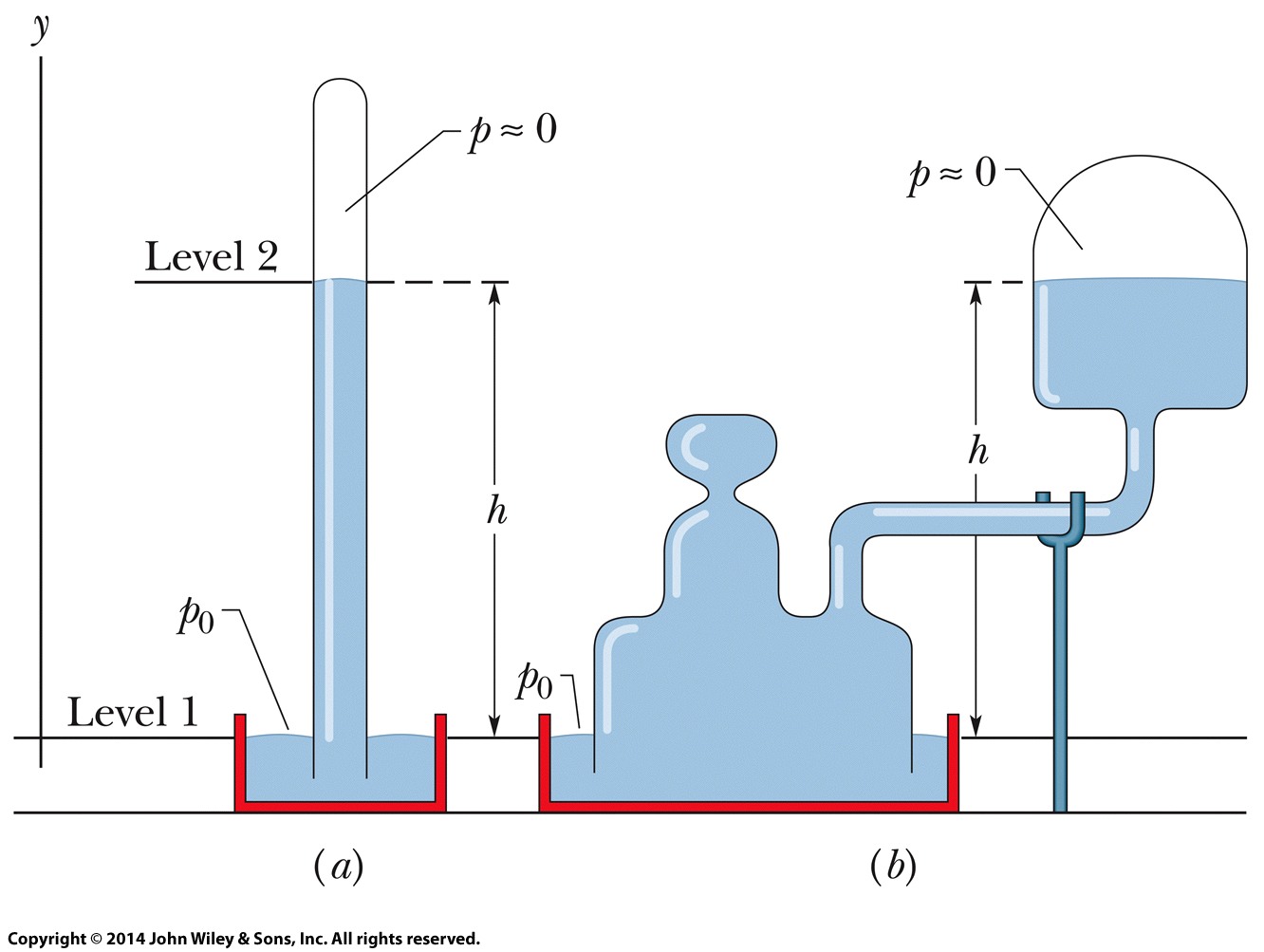 Eq. (14-9)
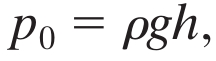 Figure 14-5
14-3  Measuring Pressure
Figure 14-6 shows an open-tube manometer
Open-tube Manometer
Use to measure gauge pressure.
The height difference between
 the two interfaces, h, is related 
to the gauge pressure:
The gauge pressure can be positive or negative, depending on whether the pressure being measured is greater or less than atmospheric pressure
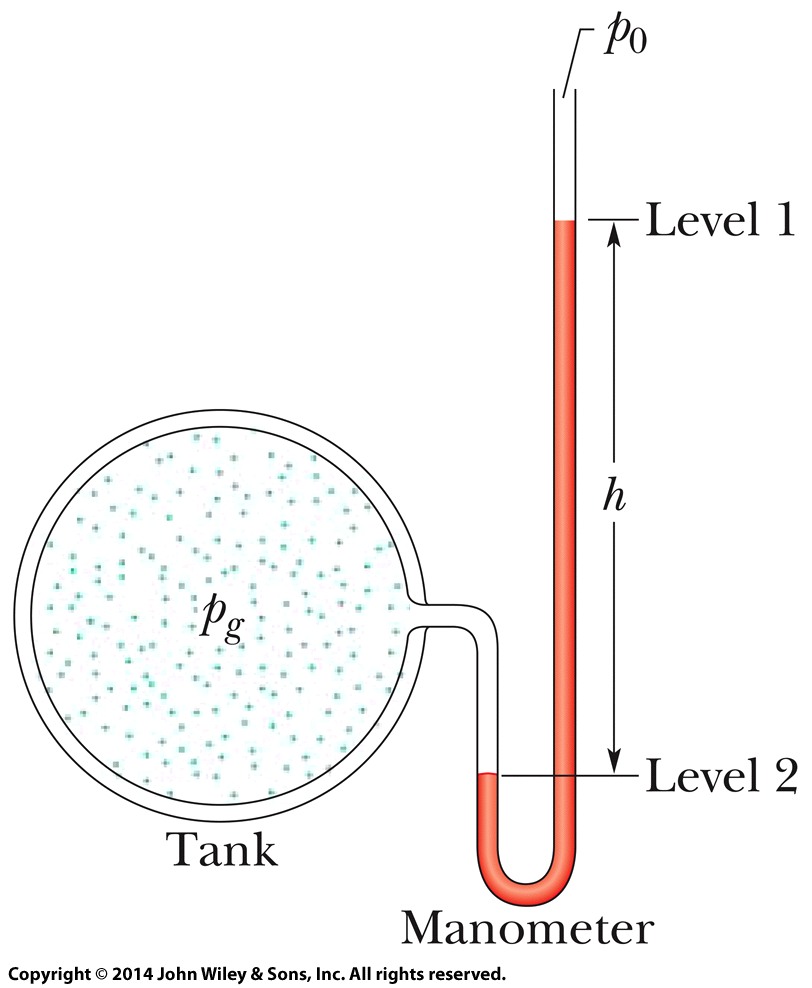 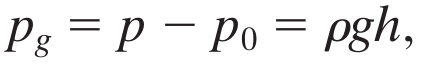 Eq. (14-10)
14-4 Pascal's Principle
Pascal's principle governs the transmission of pressure through an incompressible fluid:
Consider a cylinder of fluid (Figure 14-7)
The atmosphere, container, and shots exert
 pressure pext, on the piston and thus on the liquid.
 the p at any point in the liquid:
p = pext + ρgh 
 increasing pext by adding more shots will increase p at any point in the liquid by the same amount of pext .
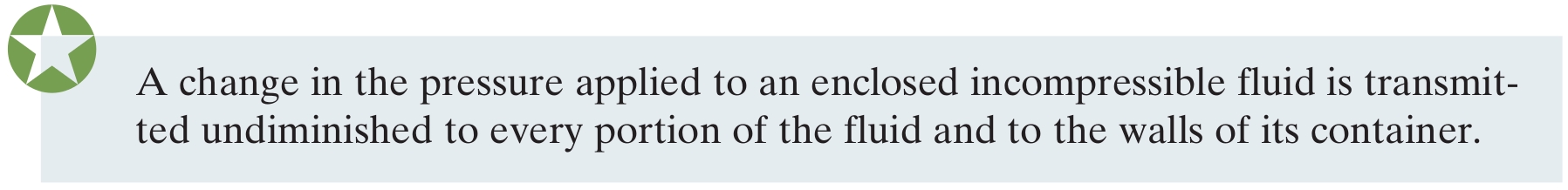 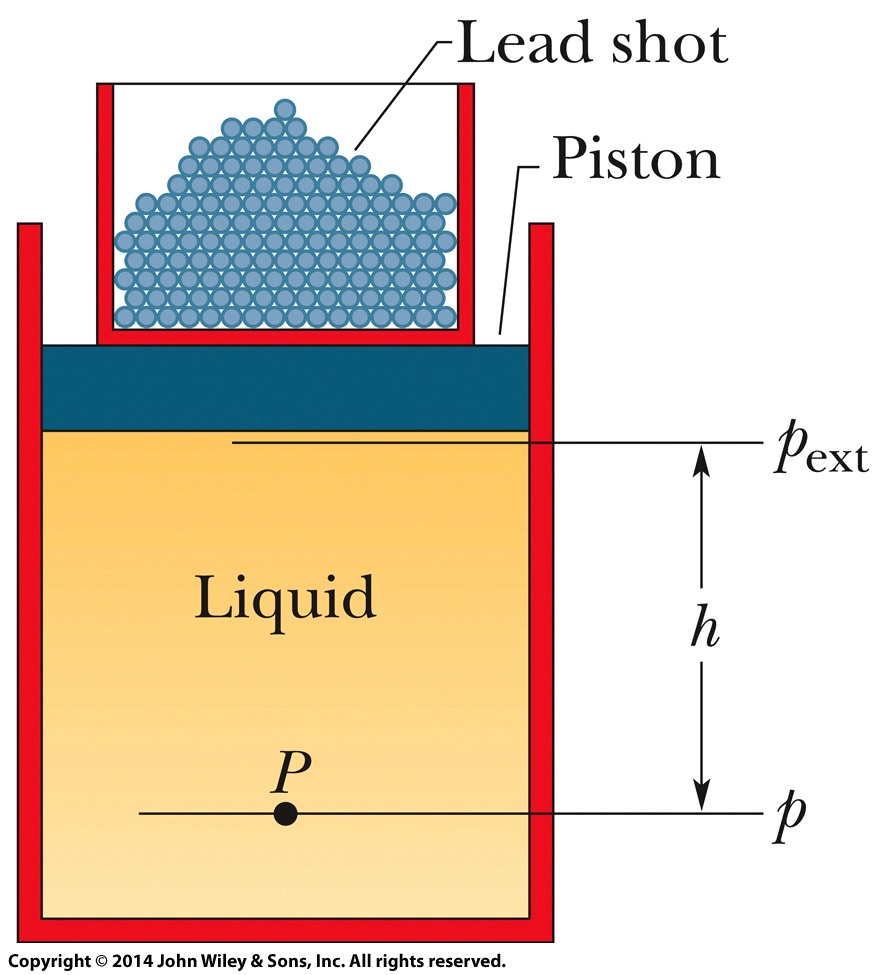 14-4 Pascal's Principle
Describes the basis for a hydraulic lever
Input and output forces related by:
The distances of movement are related by:
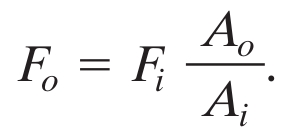 Eq. (14-13)
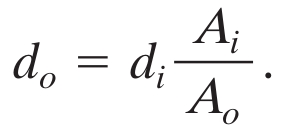 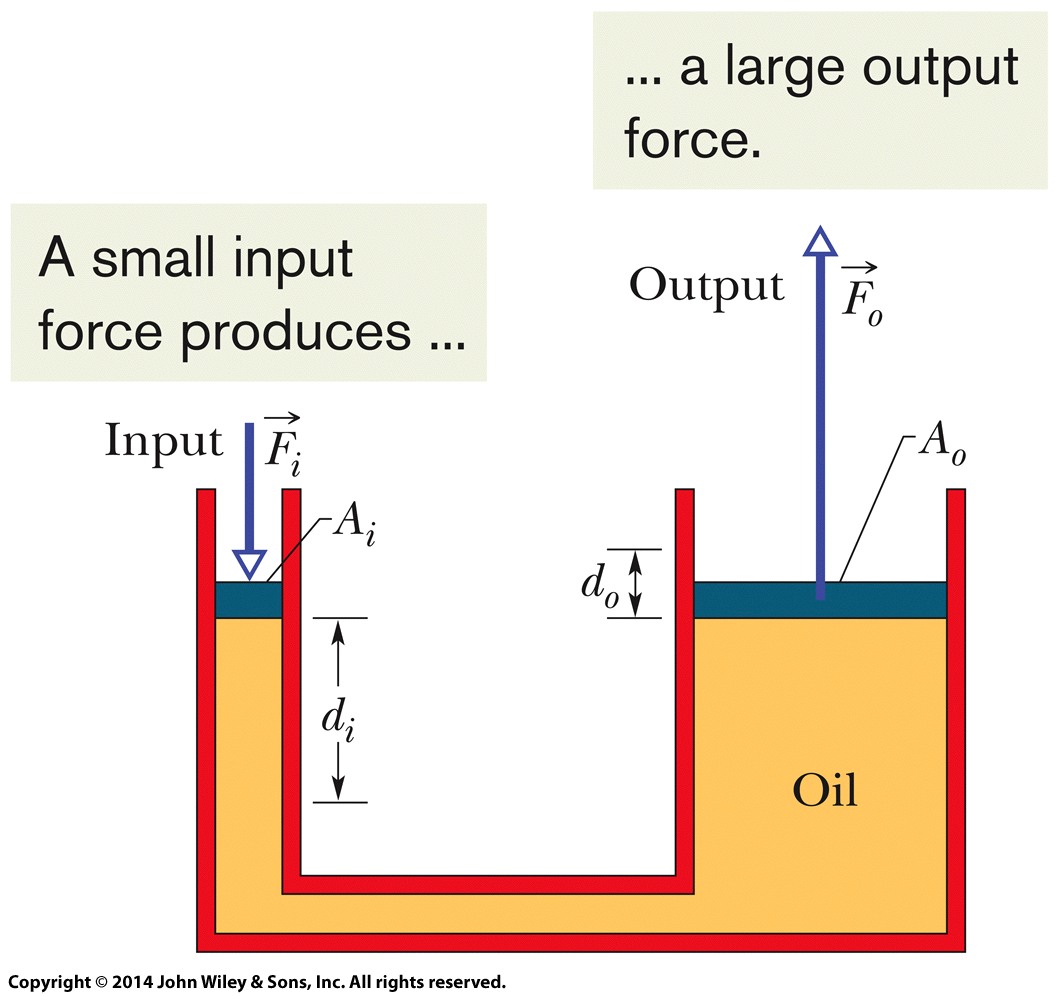 Eq. (14-14)
Figure 14-8
14-4 Pascal's Principle
So the work done on the input piston equals the work output
The advantage of the hydraulic lever is that:
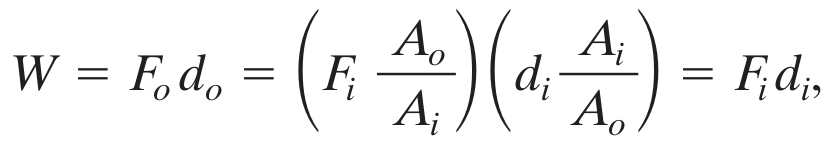 Eq. (14-15)
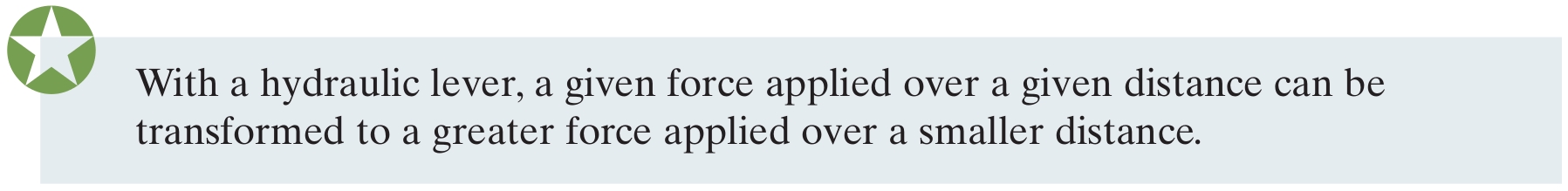 Problem 24, page 51
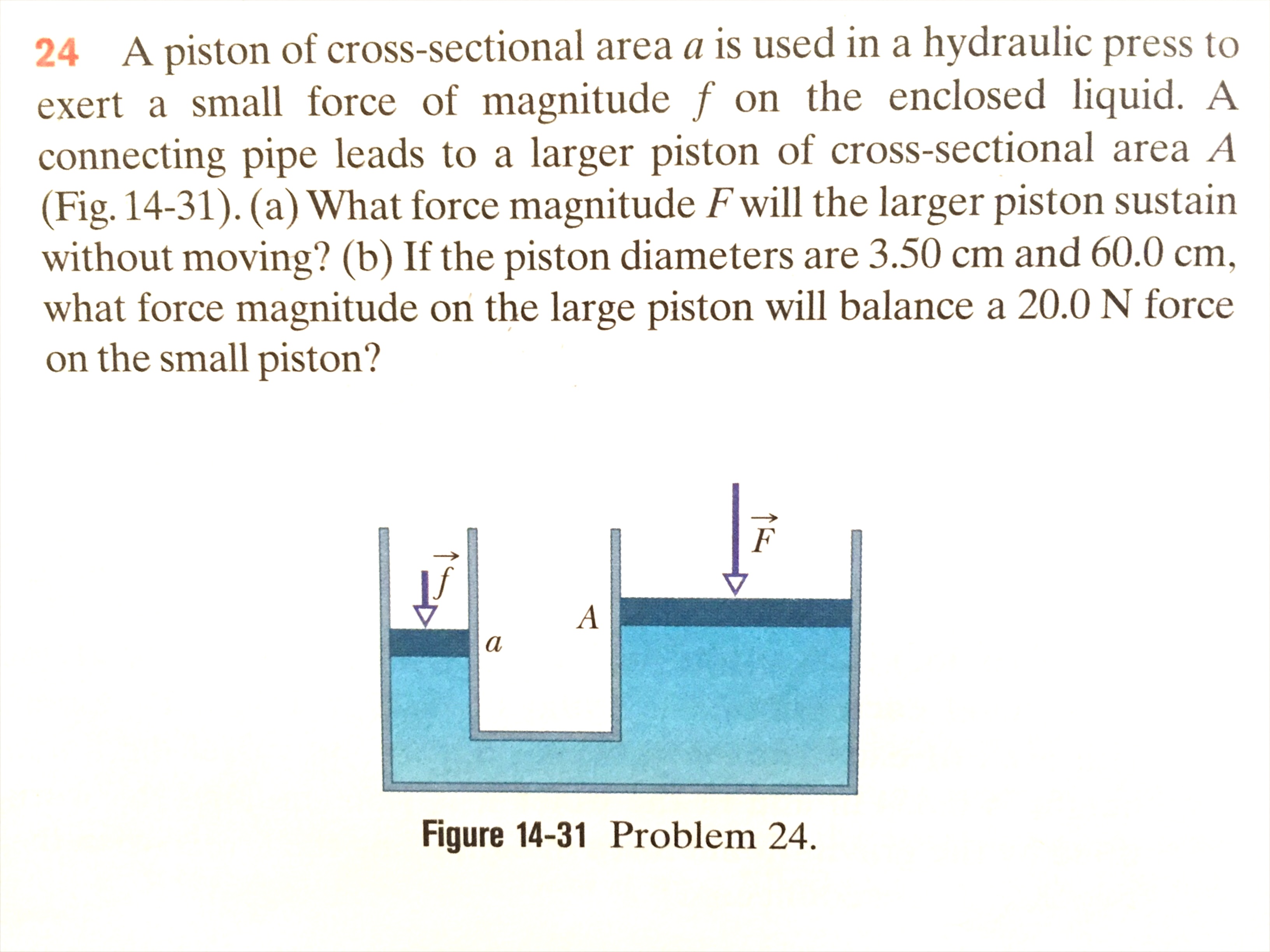 Solution:
(a) According to Pascal’s principle,
                  F/A = f/a  F = (A/a)f.
 (b) We obtain
14-5 Archimedes’ Principle
The buoyant force is the net upward force on a submerged object by the fluid in which it is submerged
This force opposes the weight of the object , It comes from the increase in pressure with depth
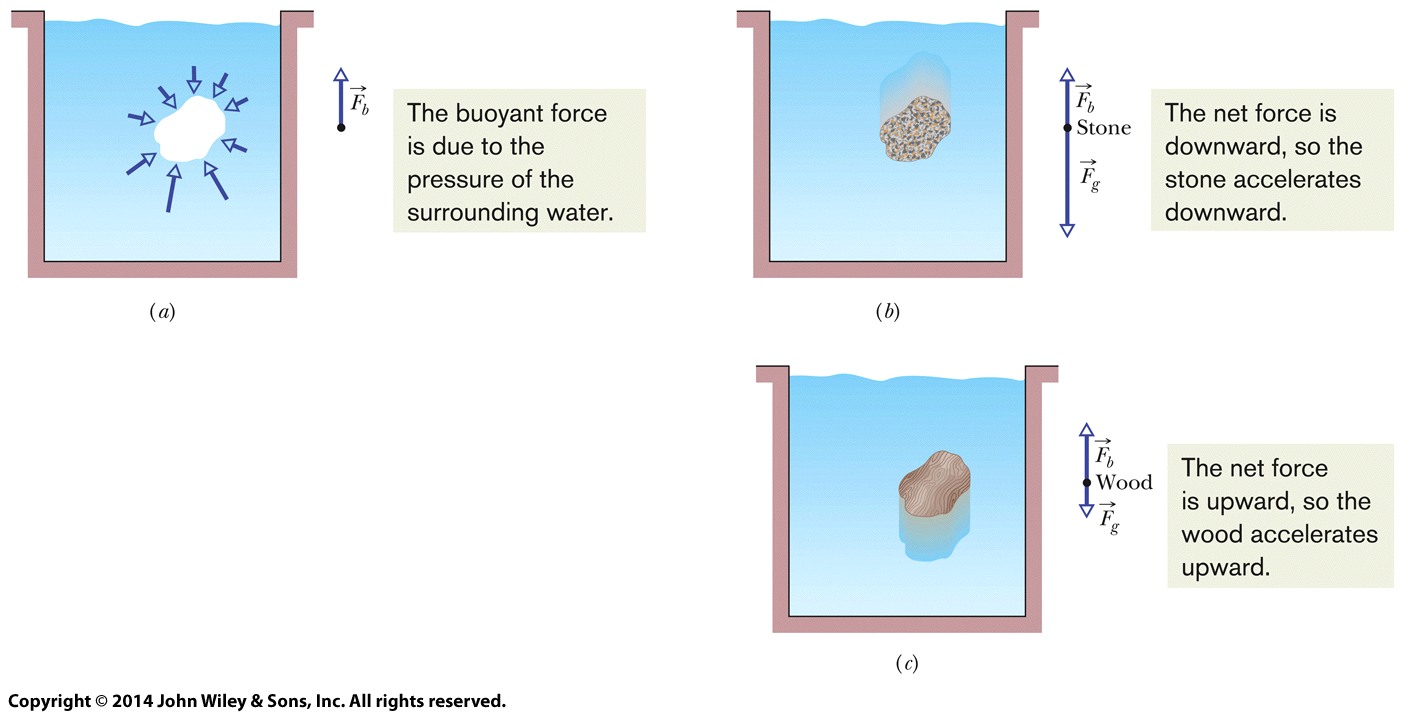 (a) Floating: 	        Fb=Fg
 (b) Sinking:		Fb<Fg
(c) Rising; 		Fb>Fg
Figure 14-10
14-5 Archimedes’ Principle
Archimedes' Principle states that:


The buoyant force has magnitude
Where mf is the mass of displaced fluid
Then, we can write Archimedes’ principle as:
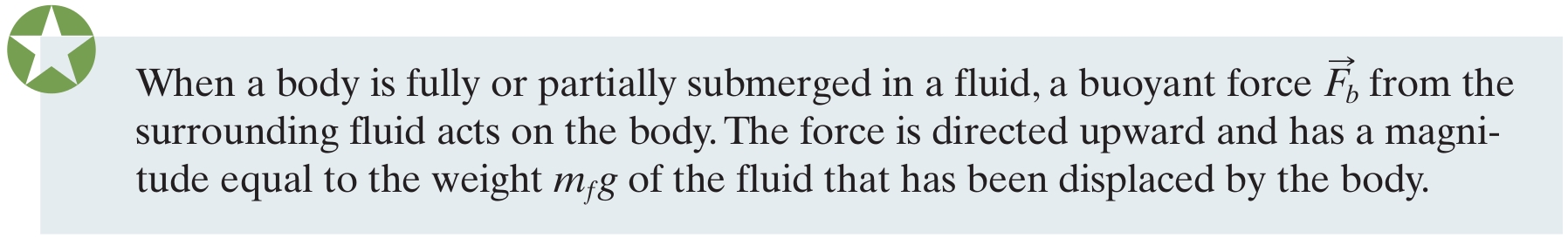 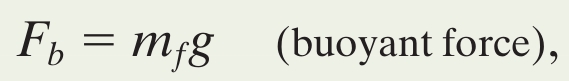 Eq. (14-16)
Fb = ρgV
s' Principle
Floating
A block of wood in static equilibrium is floating:
This is expressed:
Because of Eq. 14-16 we know:
Which means:
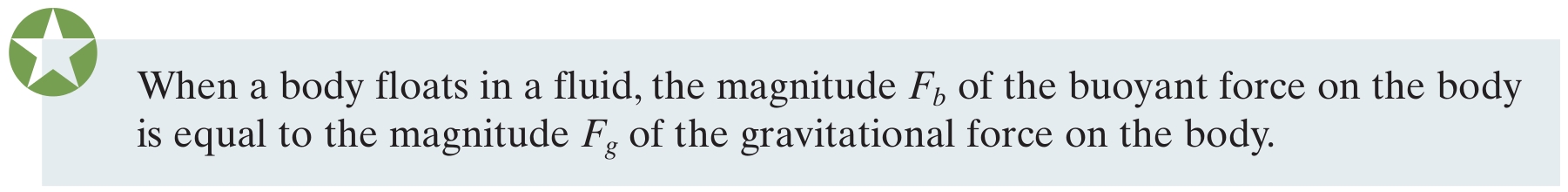 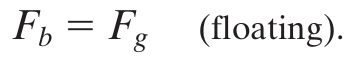 Eq. (14-17)
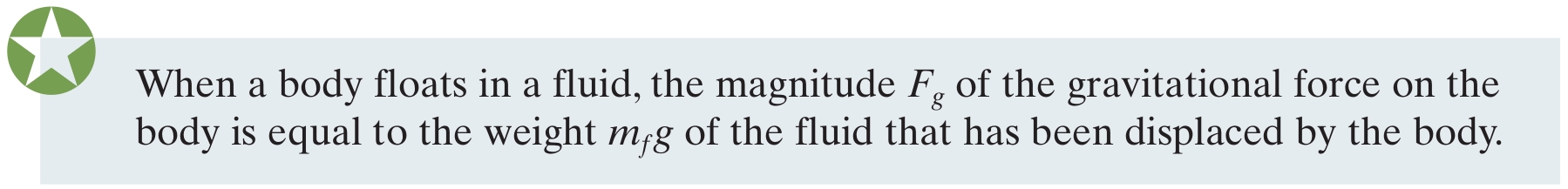 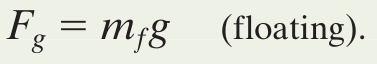 Eq. (14-18)
Sample problem 14.04 (a) Page 41
A block of density ρ= 800 kg/m3 floats face down in a fluid of density ρf= 1200 kg/m3 . The block has height H=6.0 cm.
(a) by what depth  h is the block submerged?
Solution:
Fb= mf g = ρf Vf g = ρf L W h g
Fg= m g = ρ V g = ρ L W H g

from floating equation:
Fb  = Fg
ρf L W h g = ρ L W H g
ρf  h  = ρ H 
h =   ρ H / ρf                    h = (800) (6.0) / (1200) = 4 cm
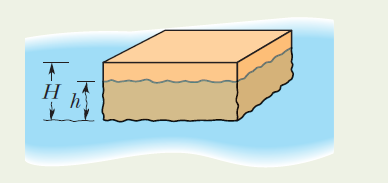 14-6 Continuity Equation
We discuss motion of an ideal fluid
 Steady flow: the velocity of the moving fluid at any fixed point does not change with time
 Incompressible flow: The ideal fluid density has a constant, uniform value.
 Nonviscous flow: Viscosity is, roughly, resistance to flow, fluid analog of friction. No resistive force here.
 Irrotational flow: May flow in a circle, but a dust grain suspended in the fluid will not rotate about com
14-6  The Equation of Continuity
14-6 Continuity Equation
The flow speed (v) increases when we decrease the cross-sectional area (A)  through which the fluid flows.
We write the equation of continuity:
A v = constant      
	The bigger the area, the slower the fluid speed.
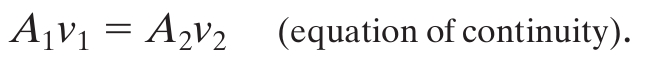 Eq. (14-23)
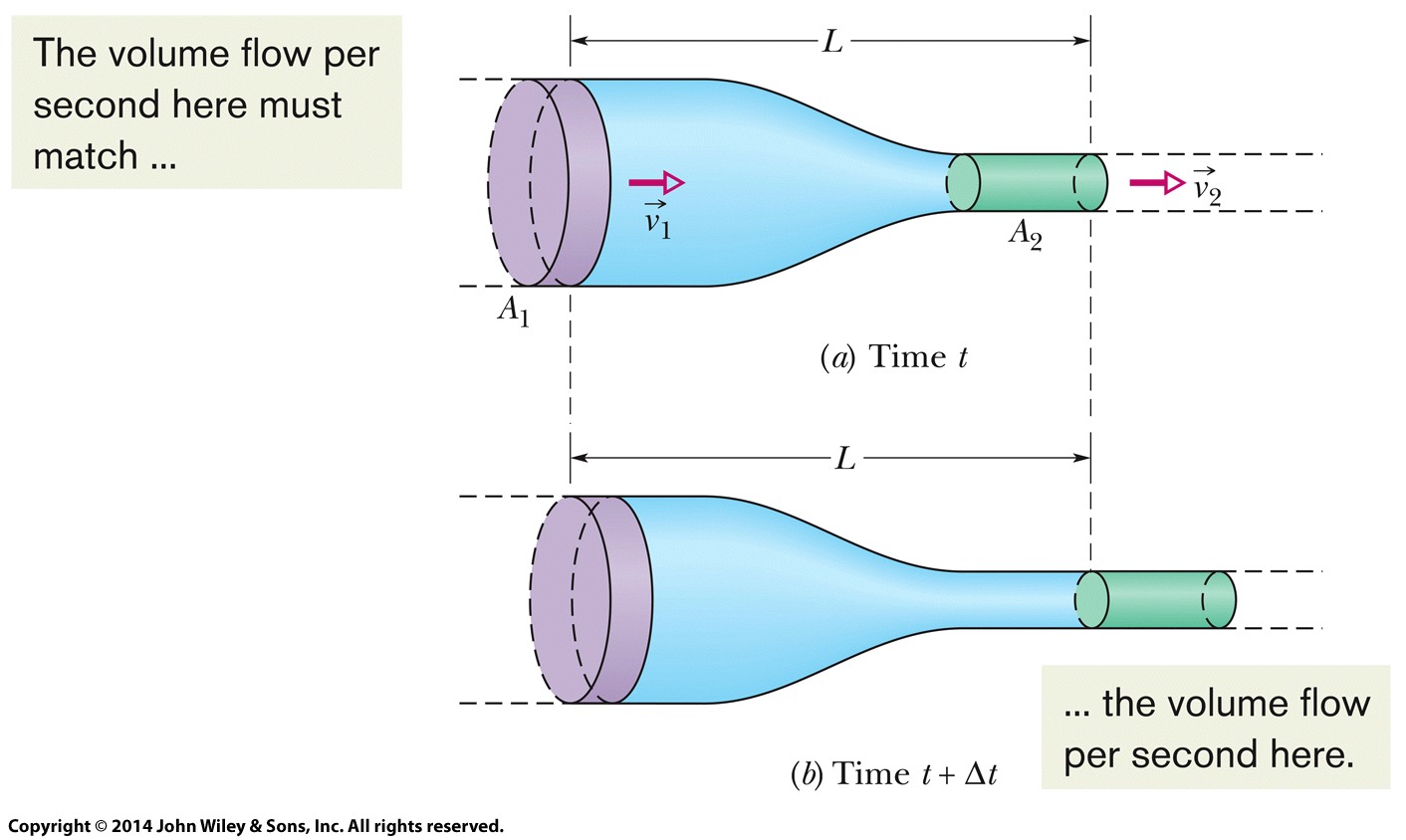 Figure 14-15
14-7 Bernoulli’s Equation
Applying the conservation of energy to the equal volumes of input and output fluid:

The ½ρv2 term is called the fluid's kinetic energy density
Equivalent to Eq. 14-28, we can write:
Applying this for flow through a horizontal pipe
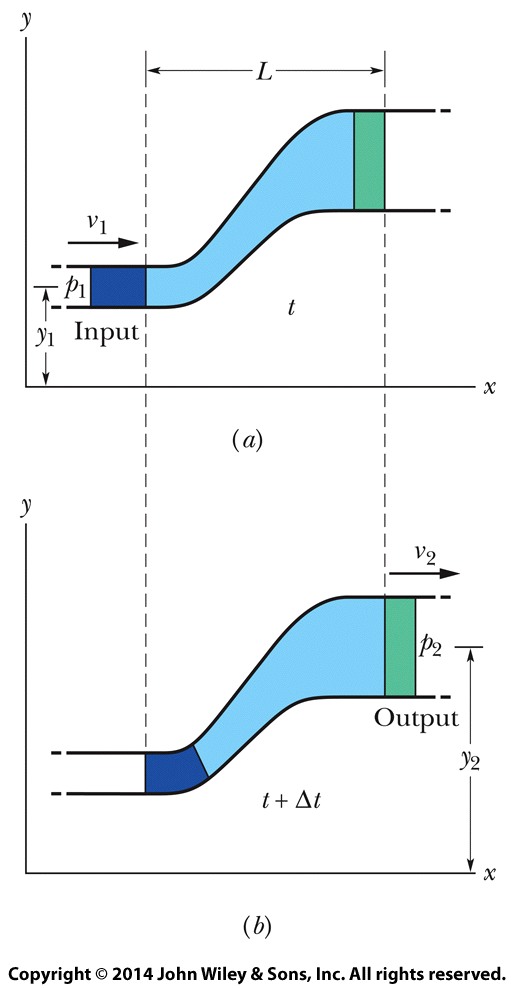 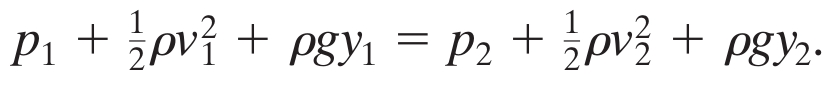 Eq. (14-28)
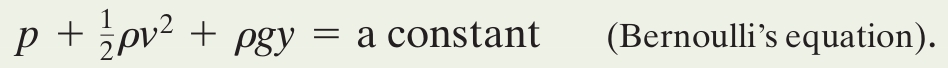 Eq. (14-29)
Figure 14-19
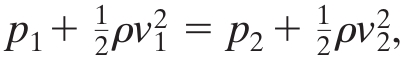 Eq. (14-30)
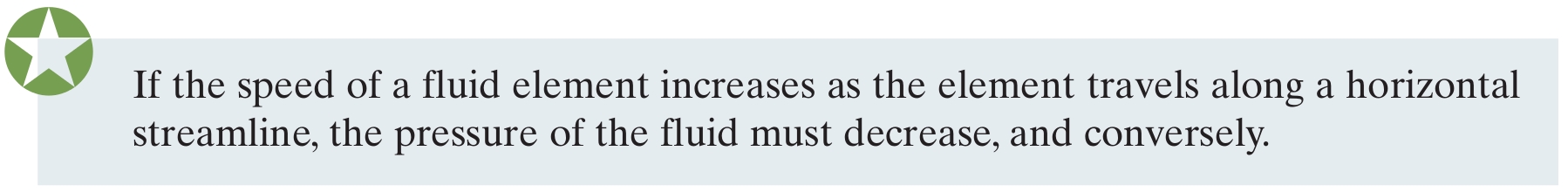